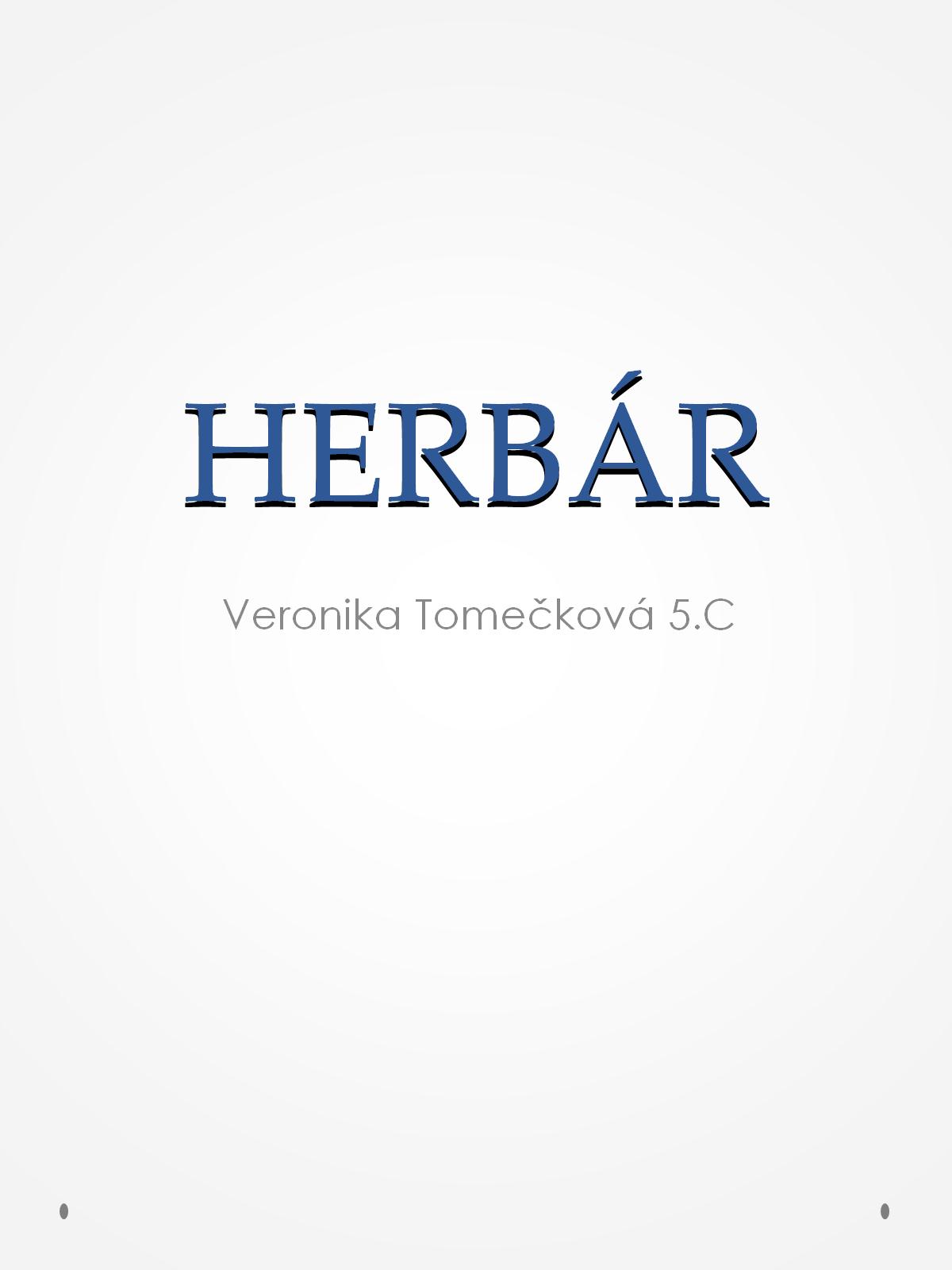 HERBÁR
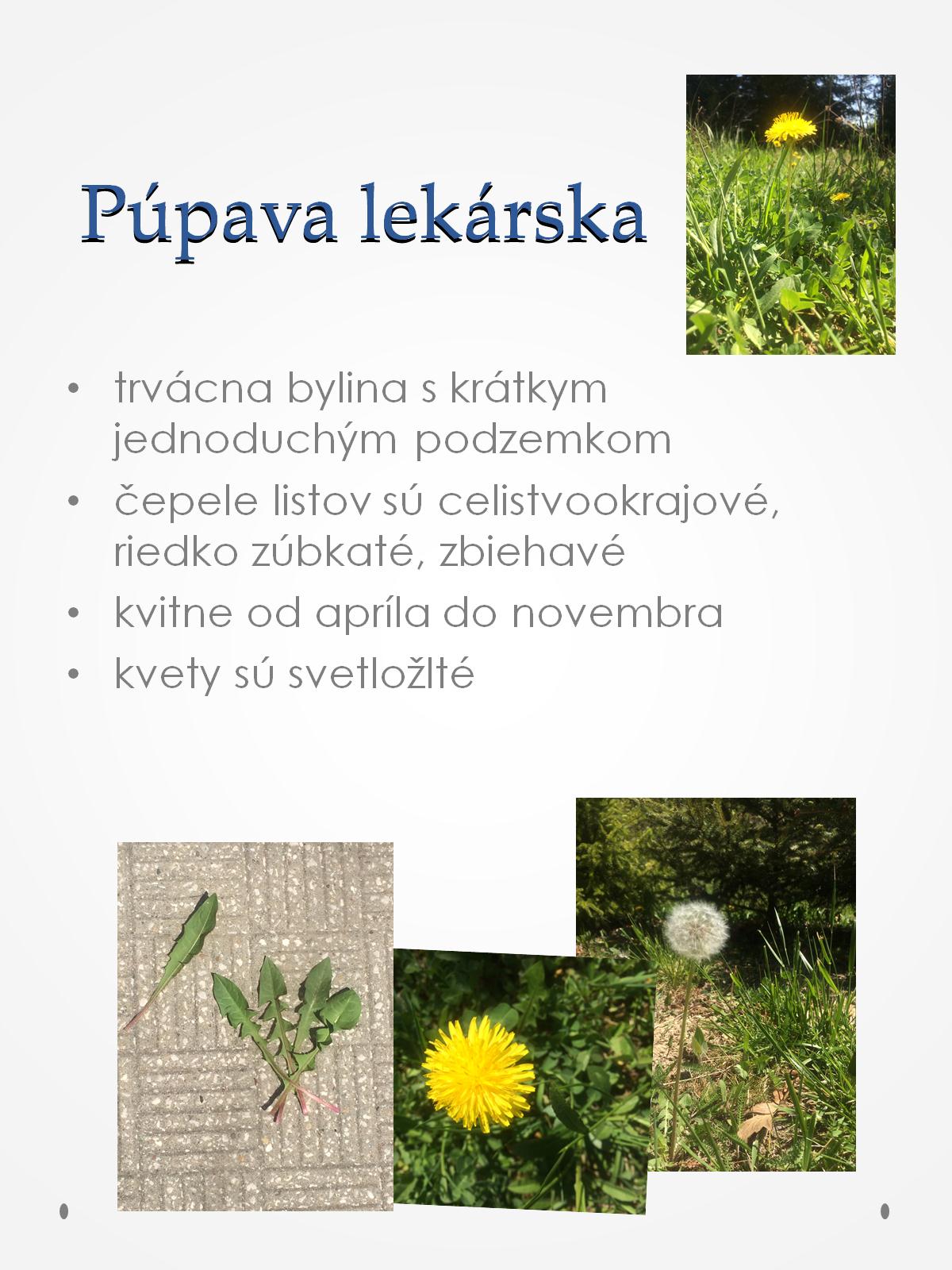 Púpava lekárska
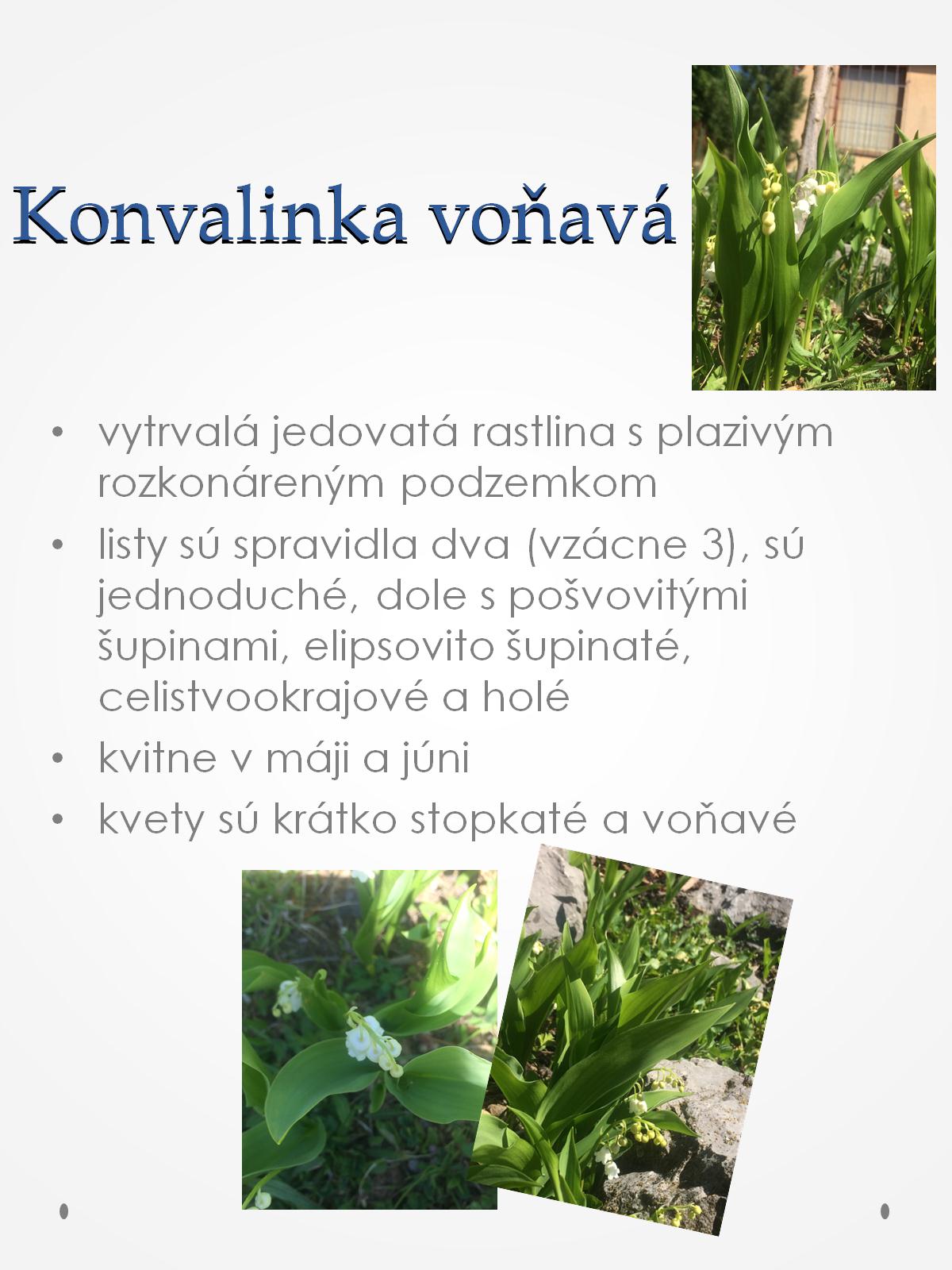 Konvalinka voňavá
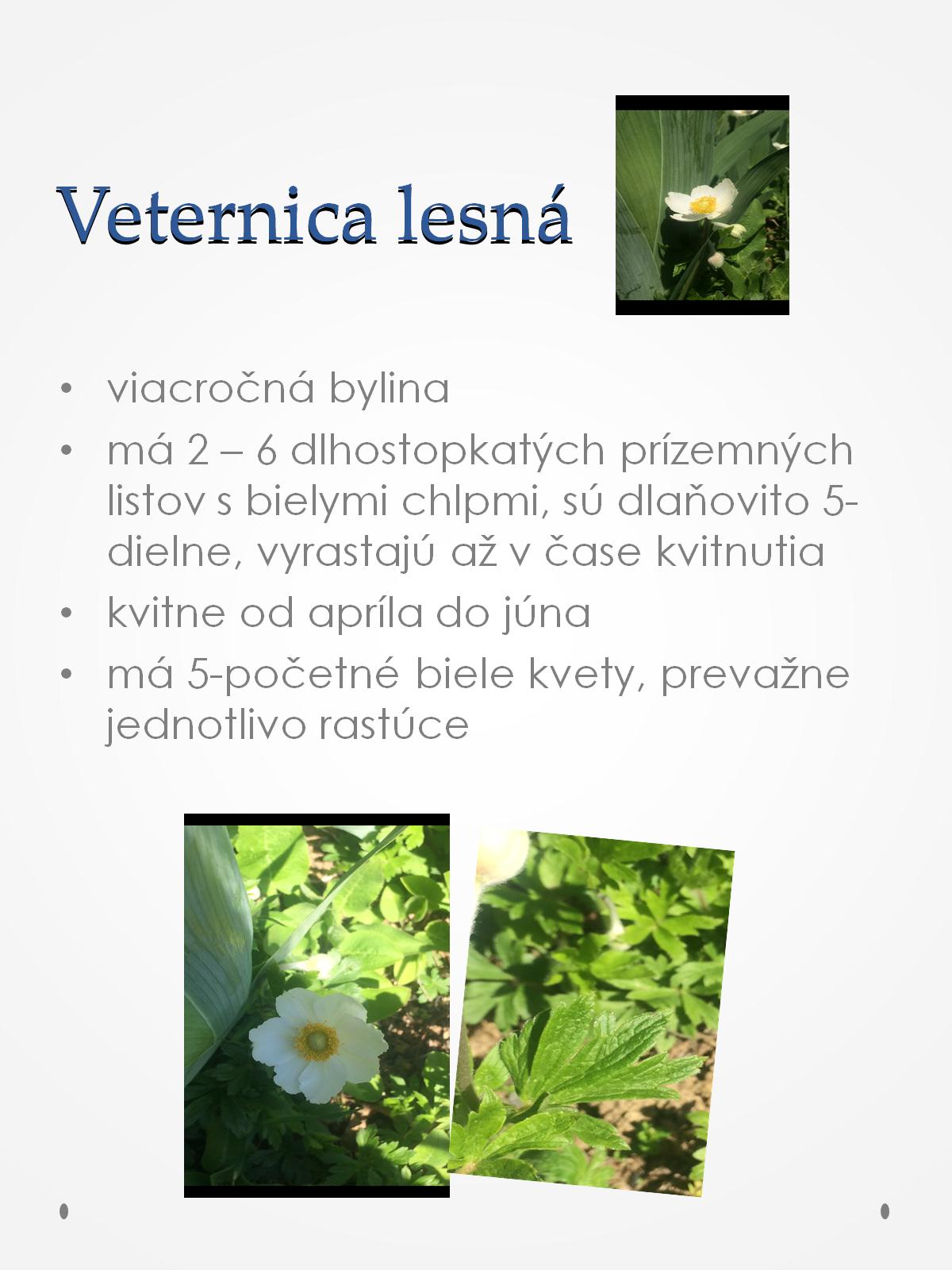 Veternica lesná
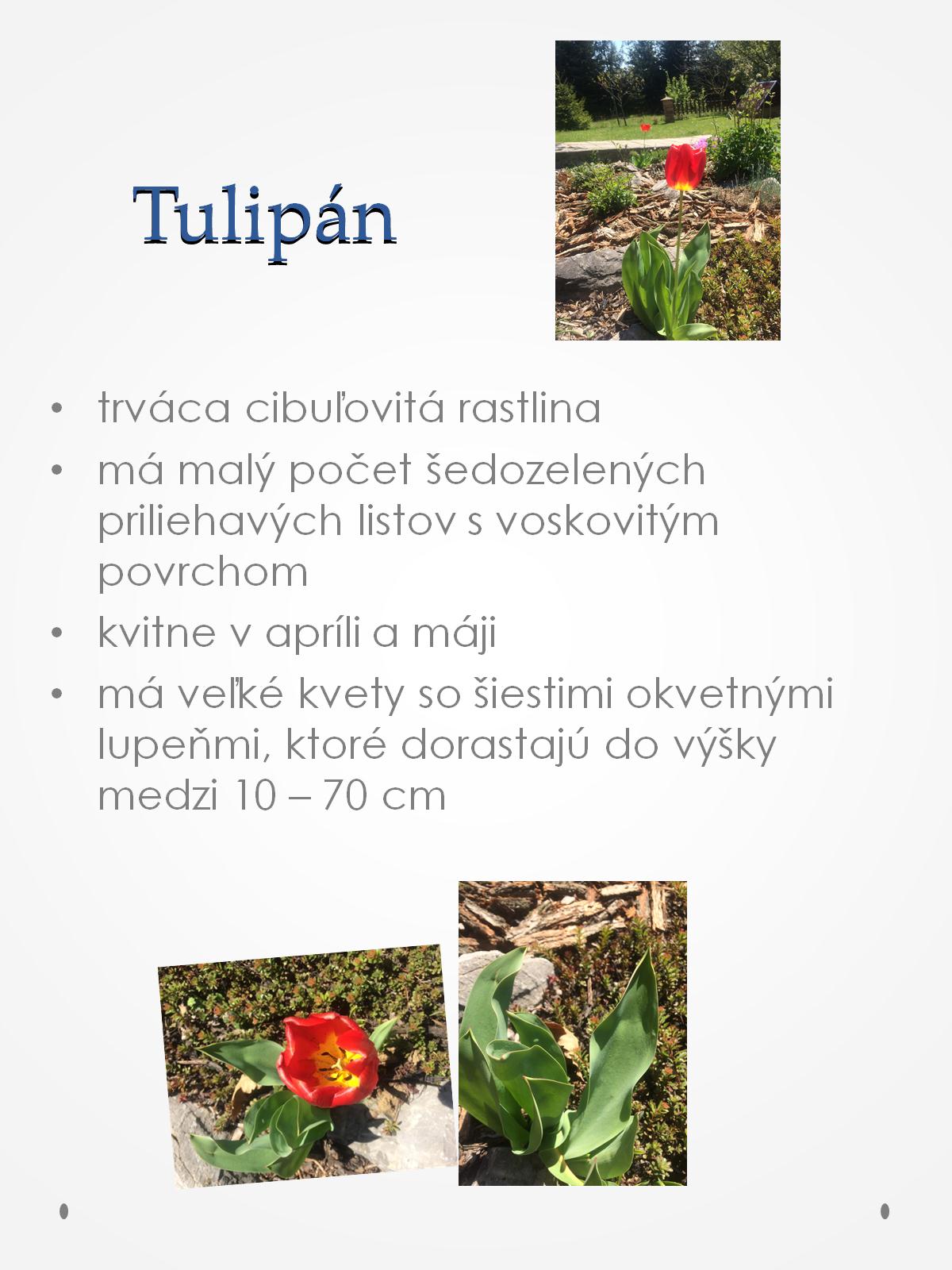 Tulipán
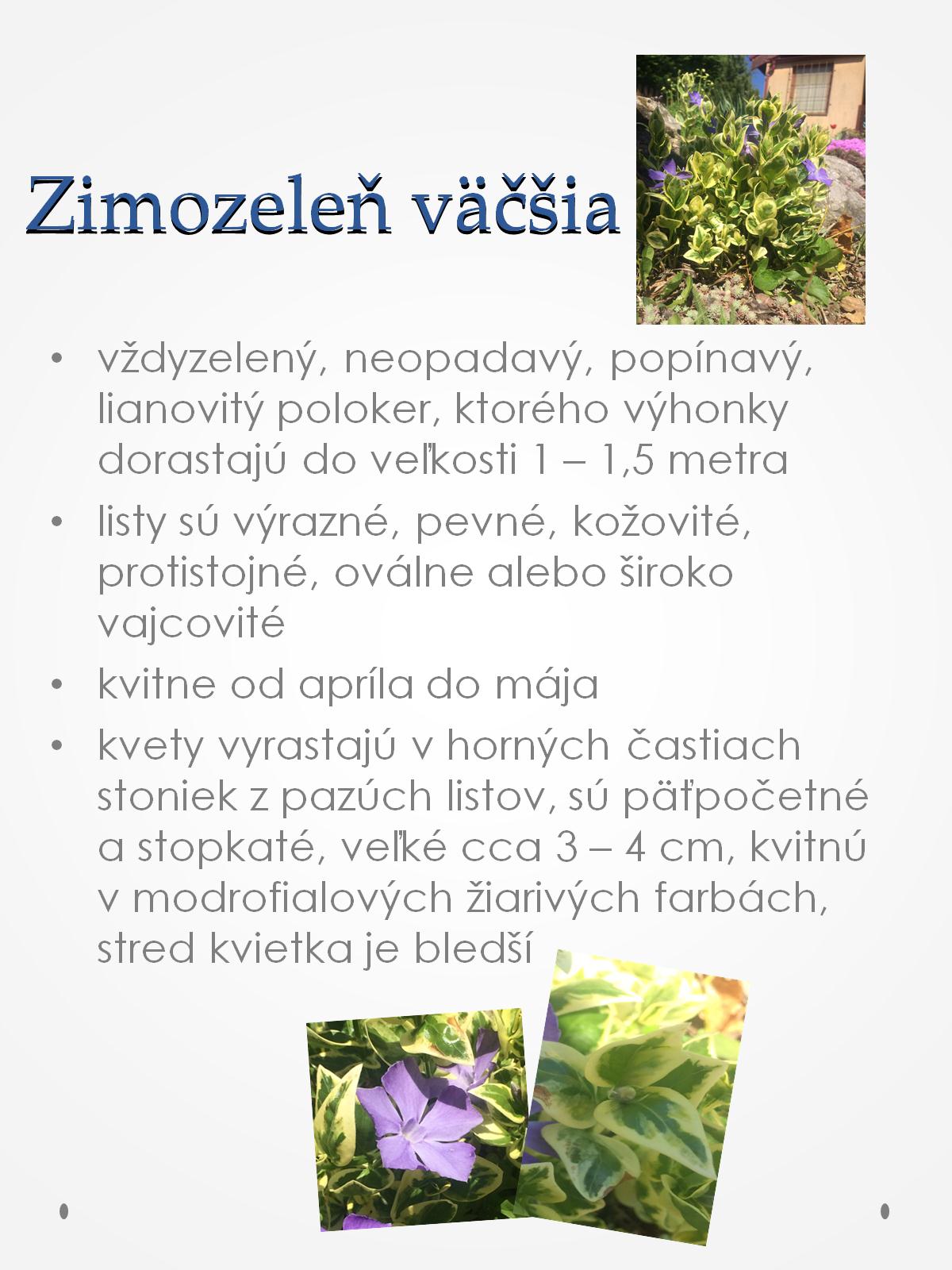 Zimozeleň väčšia
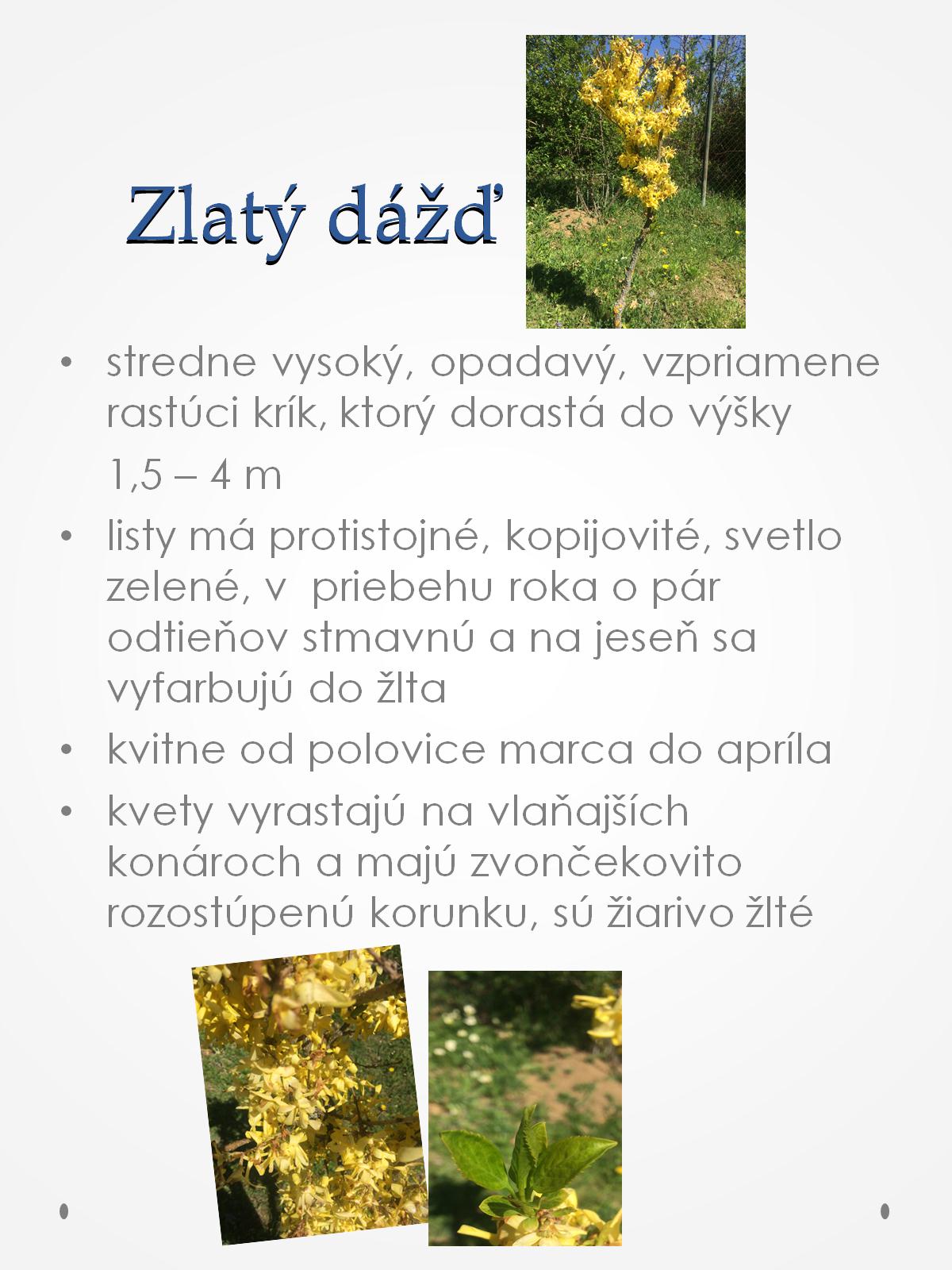 Zlatý dážď
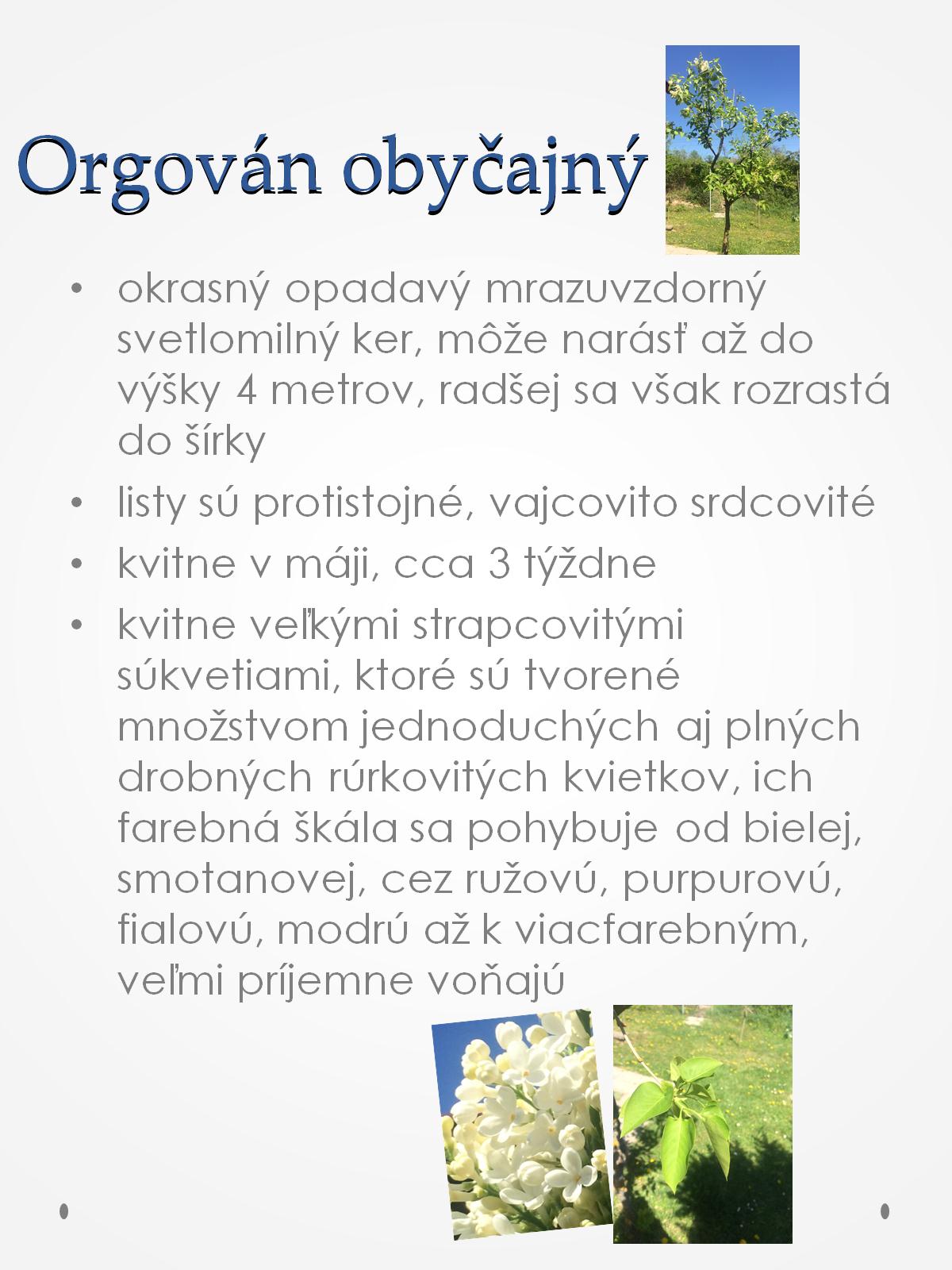 Orgován obyčajný
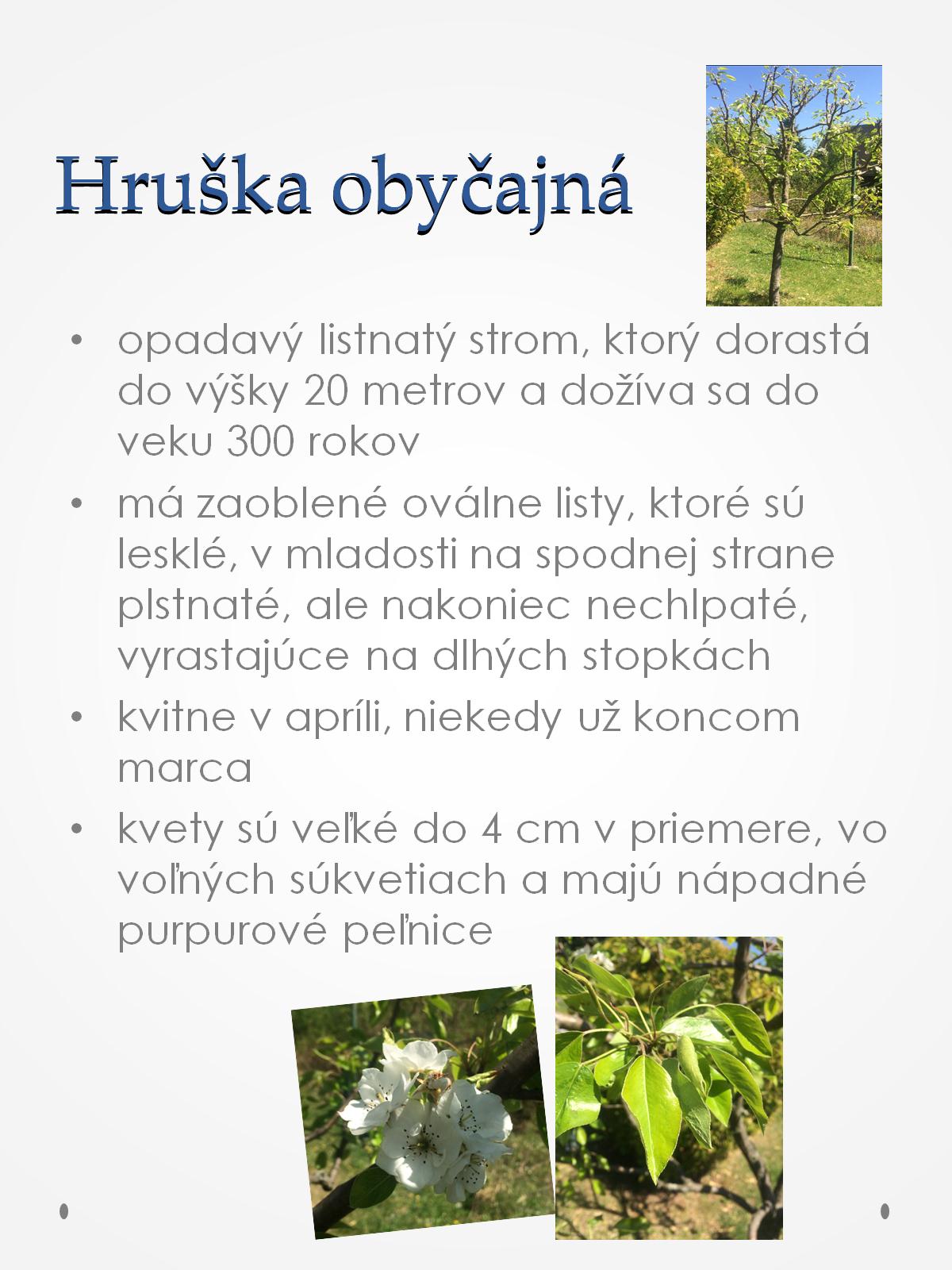 Hruška obyčajná
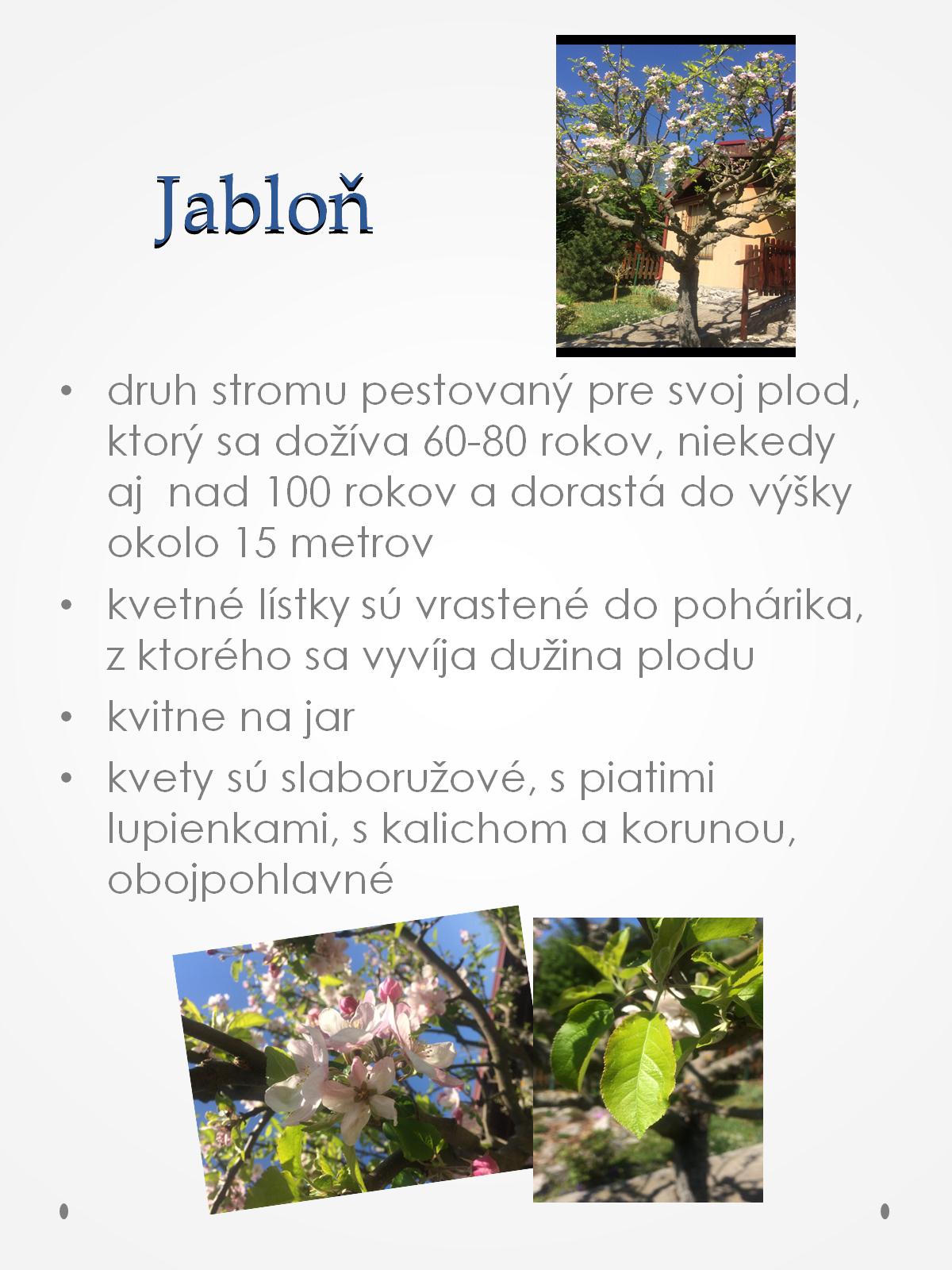 Jabloň
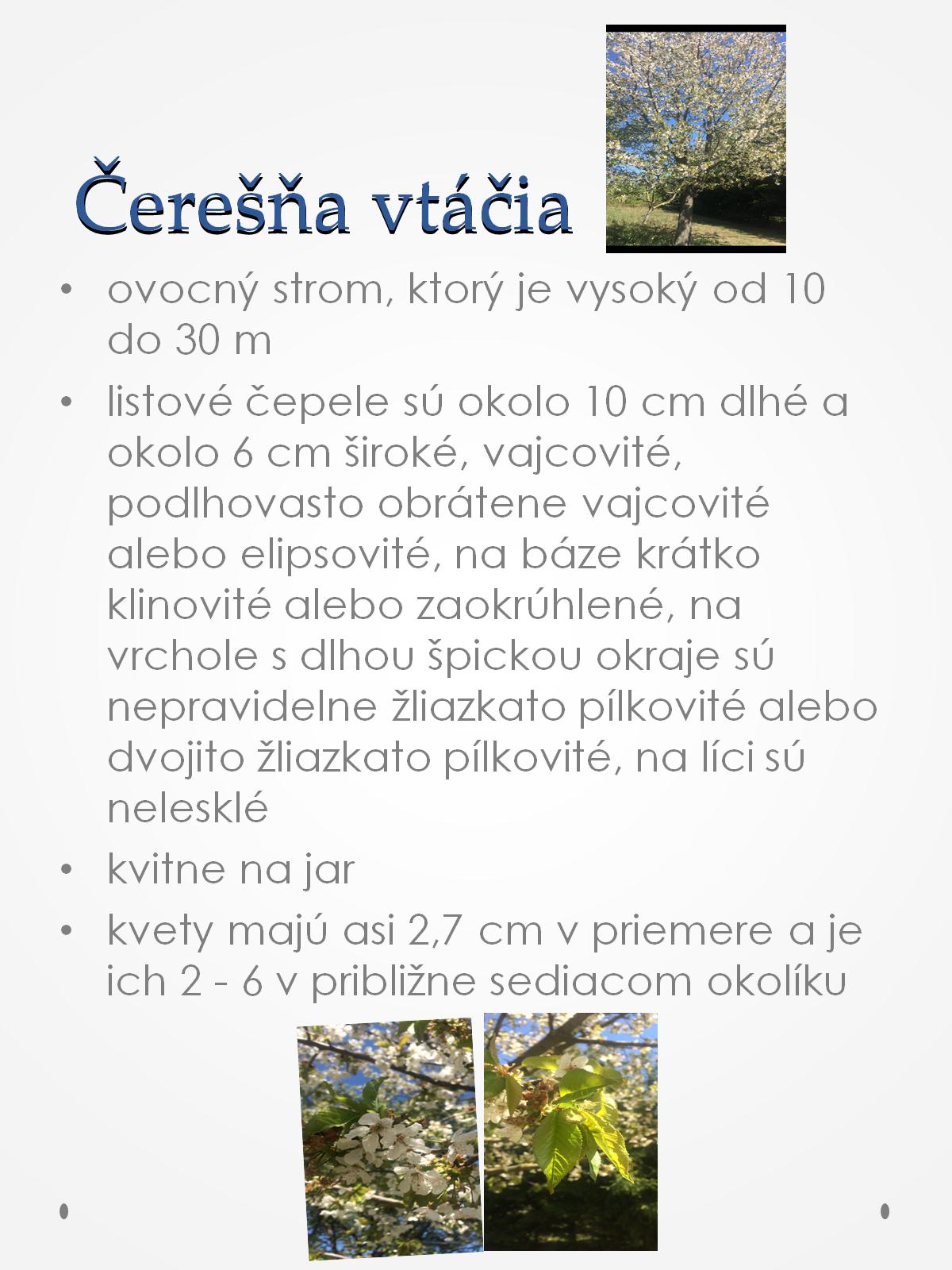 Čerešňa vtáčia
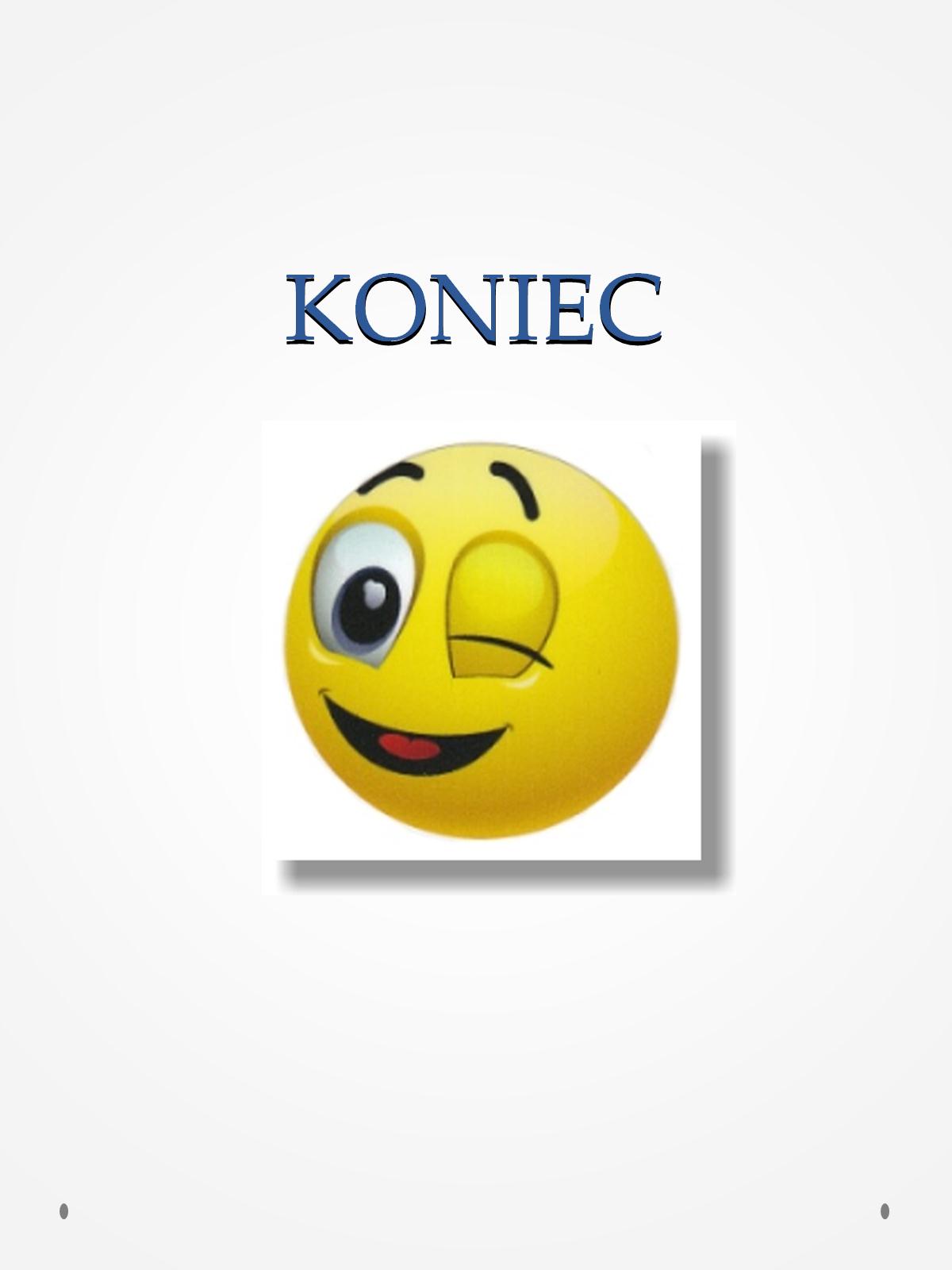 KONIEC